CPSC 7373: Artificial Intelligence
Jiang Bian, Fall 2012
University of Arkansas at Little Rock
Lecture 1: Introduction
Outline
Textbook/course overview
What is AI?
A brief history
The state of the art
The difference among AI, Machine Learning, and Data mining
Course overview
Introduction and Agents (chapters 1,2)
Problem solving and Search (chapters 3,4*)
Logic (Chapter 7) and Planning (chapters 10,11)
Uncertainty – probability and decision theory (chapters 13,14)
Bayes theory, and Bayes network (chapters 18, 20*, 21*)
Markov Decision Process and Reinforcement Learning (Chapters 15)
Hidden Markov Models
Natural Language Processing and Information Retrieval (chapter 22,23*)
Social media analysis
Special topics:
graph theory and network analysis (e.g., human brain connectome)
Neural networks
Genetic algorithms
Support vector machines
What is AI?
Views of AI fall into four categories:


			

The textbook advocates "acting rationally"
[Speaker Notes: The field of AI is not only just to understand but also to build intelligent entities.]
Acting humanly: Turing Test
Turing (1950) "Computing machinery and intelligence":
"Can machines think?"  "Can machines behave intelligently?"
Operational test for intelligent behavior: the Imitation Game






Predicted that by 2000, a machine might have a 30% chance of fooling a lay person for 5 minutes
Anticipated all major arguments against AI in following 50 years
Suggested major components of AI: knowledge, reasoning, language understanding, learning
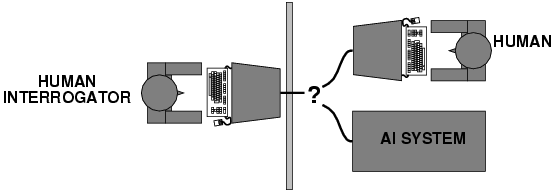 Thinking humanly: cognitive modeling
1960s "cognitive revolution": information-processing psychology replaced prevailing orthodoxy of behaviorism 
Requires scientific theories of internal activities of the brain
What level of abstraction? “Knowledge” or “circuits”
How to validate? Requires:
1) Predicting and testing behavior of human subjects (top-down) or
2) Direct identification from neurological data (bottom-up)
Both approaches (roughly, Cognitive Science and Cognitive Neuroscience) are now distinct from AI
Thinking rationally: "laws of thought"
Normative (or prescriptive) rather than descriptive
Aristotle: what are correct arguments/thought processes?
Several Greek schools developed various forms of logic: notation and rules of derivation for thoughts; may or may not have proceeded to the idea of mechanization
Direct line through mathematics and philosophy to modern AI
Problems: 
Not all intelligent behavior is mediated by logical deliberation
What is the purpose of thinking? What thoughts should I have?
Acting rationally: rational agent
Rational behavior: doing the right thing
The right thing: that which is expected to maximize goal achievement, given the available information
Doesn't necessarily involve thinking – e.g., blinking reflex – but  thinking should be in the service of rational action
Aristotle (Nicomachean Ethics):
Every art and every inquiry, and similarly every action and pursuit, is thought to aim at some good
Rational agents
An agent is an entity that perceives and acts
This course is about designing rational agents
Abstractly, an agent is a function from percept histories to actions:
[f: P*  A]
For any given class of environments and tasks, we seek the agent (or class of agents) with the best performance
Caveat: computational limitations make perfect rationality unachievable
 design best program for given machine resources
 design best program to maximize the utilization of machine resources (HPC, Big-data)
AI prehistory
Philosophy		Logic, methods of reasoning, mind as physical 		 			system foundations of learning, language,					rationality
Mathematics		Formal representation and proof algorithms,					computation, (un)decidability, (in)tractability,					probability
Economics		utility, decision theory 
Neuroscience		physical substrate for mental activity
Psychology 		phenomena of perception and motor control,					experimental techniques
Computer 		building fast computers engineering					
Control theory	design systems that maximize an objective					function over time 
Linguistics		knowledge representation, grammar
Abridged history of AI
1943     		McCulloch & Pitts: Boolean circuit model of brain
1950     		Turing's "Computing Machinery and Intelligence"
1952—69		Look, Ma, no hands! 
1950s		Early AI programs, including Samuel's checkers				program, Newell & Simon's Logic Theorist, 				Gelernter's Geometry Engine
1956			Dartmouth meeting: "Artificial Intelligence" adopted
1965			Robinson's complete algorithm for logical reasoning
1966—73		AI discovers computational complexity				Neural network research almost disappears
1969—79		Early development of knowledge-based systems
1980—88		Expert systems industry booms 
1988—93		Expert systems industry busts: “AI Winter” 
1985—95		Neural networks return to popularity
1988—		Resurgence of probability; general increase in technical depth
				“Nouvelle AI”: ALife, GAs, soft computing
1995—		The emergence of intelligent agents 
2003—		Human-level AI back on the agenda
Obsoleted State of the art
Deep Blue defeated the reigning world chess champion Garry Kasparov in 1997 
Proved a mathematical conjecture (Robbins conjecture) unsolved for decades 
No hands across America (driving autonomously 98% of the time from Pittsburgh to San Diego) 
During the 1991 Gulf War, US forces deployed an AI logistics planning and scheduling program that involved up to 50,000 vehicles, cargo, and people 
NASA's on-board autonomous planning program controlled the scheduling of operations for a spacecraft 
Proverb solves crossword puzzles better than most humans
State of Art
Google creates large-scale neural networks with 16,000 CPU cores, and trained models with more than 1 billion connections – to find Cats
IBM Watson wins the game show Jeopardy
A significant leap a machine’s ability to understand context in human languages.
The success of the Google driverless car
Which of the following can be done at present?
Play a decent game of table tennis?
Drive safely along a curving mountain road?
Drive safely from my house to work?
Buy a week’s worth of groceries on the web?
Buy a week’s worth of groceries at Kroger?
Play a decent game of bridge?
Discover and prove a new mathematical theorem?
Design and execute a research program in molecular biology?
Write an intentionally funny story?
Translate spoken English into spoken Chinese in real time?
Have a successful conversation with a human for an hour?
Perform a complex surgical operation?
Unload any dishwasher and put everything away?
Which of the following can be done at present?
Play a decent game of table tennis?
Drive safely along a curving mountain road?
Which of the following can be done at present?
Play a decent game of table tennis?
Drive safely along a curving mountain road?
Drive safely from my house to work?
Which of the following can be done at present?
Play a decent game of table tennis?
Drive safely along a curving mountain road?
Drive safely from my house to work?
Buy a week’s worth of groceries on the web?
Which of the following can be done at present?
Play a decent game of table tennis?
Drive safely along a curving mountain road?
Drive safely from my house to work?
Buy a week’s worth of groceries on the web?
Buy a week’s worth of groceries at Kroger?
Which of the following can be done at present?
Play a decent game of table tennis?
Drive safely along a curving mountain road?
Drive safely from my house to work?
Buy a week’s worth of groceries on the web?
Buy a week’s worth of groceries at Kroger?
Play a decent game of bridge?
Which of the following can be done at present?
Play a decent game of table tennis?
Drive safely along a curving mountain road?
Drive safely from my house to work?
Buy a week’s worth of groceries on the web?
Buy a week’s worth of groceries at Kroger?
Play a decent game of bridge?
Discover and prove a new mathematical theorem?
Design and execute a research program in molecular biology?
Which of the following can be done at present?
Play a decent game of table tennis?
Drive safely along a curving mountain road?
Drive safely from my house to work?
Buy a week’s worth of groceries on the web?
Buy a week’s worth of groceries at Kroger?
Play a decent game of bridge?
Discover and prove a new mathematical theorem?
Design and execute a research program in molecular biology?
Write an intentionally funny story?
Which of the following can be done at present?
Play a decent game of table tennis?
Drive safely along a curving mountain road?
Drive safely from my house to work?
Buy a week’s worth of groceries on the web?
Buy a week’s worth of groceries at Kroger?
Play a decent game of bridge?
Discover and prove a new mathematical theorem?
Design and execute a research program in molecular biology?
Write an intentionally funny story?
Translate spoken English into spoken Chinese in real time?
Which of the following can be done at present?
Play a decent game of table tennis?
Drive safely along a curving mountain road?
Drive safely from my house to work?
Buy a week’s worth of groceries on the web?
Buy a week’s worth of groceries at Kroger?
Play a decent game of bridge?
Discover and prove a new mathematical theorem?
Design and execute a research program in molecular biology?
Write an intentionally funny story?
Translate spoken English into spoken Chinese in real time?
Have a successful conversation with a human for an hour?
Which of the following can be done at present?
Play a decent game of table tennis?
Drive safely along a curving mountain road?
Drive safely from my house to work?
Buy a week’s worth of groceries on the web?
Buy a week’s worth of groceries at Kroger?
Play a decent game of bridge?
Discover and prove a new mathematical theorem?
Design and execute a research program in molecular biology?
Write an intentionally funny story?
Translate spoken English into spoken Chinese in real time?
Have a successful conversation with a human for an hour?
Perform a complex surgical operation?
Which of the following can be done at present?
Play a decent game of table tennis?
Drive safely along a curving mountain road?
Drive safely from my house to work?
Buy a week’s worth of groceries on the web?
Buy a week’s worth of groceries at Kroger?
Play a decent game of bridge?
Discover and prove a new mathematical theorem?
Design and execute a research program in molecular biology?
Write an intentionally funny story?
Translate spoken English into spoken Chinese in real time?
Have a successful conversation with a human for an hour?
Perform a complex surgical operation?
Unload any dishwasher and put everything away?
Which of the following can be done at present?
Play a decent game of table tennis?
Drive safely along a curving mountain road?
Drive safely from my house to work?
Buy a week’s worth of groceries on the web?
Buy a week’s worth of groceries at Kroger?
Play a decent game of bridge?
Discover and prove a new mathematical theorem?
Design and execute a research program in molecular biology?
Write an intentionally funny story?
Translate spoken English into spoken Chinese in real time?
Have a successful conversation with a human for an hour?
Perform a complex surgical operation?
Unload any dishwasher and put everything away?
Natural Language
Speech technologies
Automatic speech recognition (ASR)
Text-to-speech synthesis (TTS)
Dialog systems
Language processing technologies
Machine translation
Information extraction
Information retrieval, question answering
Text classification, spam filtering, etc…
e.g., 1957: Sputnik
Automatic Russian -> English translation
Famous example:
The spirit is willing but the flesh is weak.
E -> R -> E: The vodka is strong but the meat is rotten.
Vision (Perception)
Object and character recognition
Scene segmentation
3D reconstruction
Image classification
Robotics
Robotics
Part mech. eng. and Part AI
Reality is much harder than simulations!
Technologies
Vehicles
Rescue
Soccer!
Lost of automation…
Logic
Logical systems
Theorem provers
NASA fault diagnosis
Question answering
Methods:
Deduction systems
Constraint satisfaction
Satisfiability solvers
http://www.cs.cornell.edu/gomes/papers/SATSolvers-KR-book-draft-07.pdf
Game Playing
May, '97: Deep Blue vs. Kasparov
First match won against world-champion
“Intelligent creative” play
200 million board positions per second!
Humans understood 99.9 of Deep Blue's moves
Can do about the same now with a big PC cluster
Open question:
How does human cognition deal with the search space explosion of chess?
Or: how can humans compete with computers at all??
1996: Kasparov Beats Deep Blue
“I could feel --- I could smell --- a new kind of intelligence across the table.”
1997: Deep Blue Beats Kasparov
“Deep Blue Beats Kasparov.”
Decision Making
Scheduling, e.g. airline routing, military
Route planning, e.g. google maps
Medical diagnosis
Automated help desks
Fraud detection
Spam classifiers
Web search engines
Movie and book recommendations

… Lots more!
AI v.s. ML v.s. DM
What is the differences between Artificial Intelligence, Machine Learning and Data Mining? [Extra Credit 2 pts]
AI v.s. ML v.s. DM
What is the differences between Artificial Intelligence, Machine Learning and Data Mining? [Extra Credit 2 pts] 
 AI: intelligent agents, agents, agents…
Is a system that perceives its environment and takes actions that maximize its chances of success.
ML: is a part of AI. From empirical data, learn patterns or predictions thought to be features of the underlying mechanism that generated data.
DM: the analysis step of the “Knowledge Discovery in Databases” process – KDD. Extract information from a data set and transform it into an understandable structure for future use.
Examples?